Flare up
[Speaker Notes: SUDDEN OUTBURST OF SOMETHING    erupt or intensify suddenly]
DEFINITION
An endodontic flare-up is defined as an acute exacerbation of a periradicular pathosis after the initiation or continuation of nonsurgical root canal treatment
     (American Association of Endodontics: Glossary of endodontic terms, ed 7, Chicago, 2003, American Association of Endodontists.


Flare-up is described as the occurrence of pain, swelling or the combination of these during the course of root canal therapy, which results in unscheduled visits by patients       (Gerald W Harrington,Eugene Watkin.Mid treatment Flareups.DCNA; 36:1992 409-423.
[Speaker Notes: Defined as moderate pain]
CRITERIA
Few hours to  few days after endodontic procedure , patient has significant increase in pain or swelling or combination of two 

Localized or it may spread to facial spaces

Active treatment is rendered
INCIDENCE
Very low
2 to 20% cases
Related - preoperative pathosis and signs and symptoms 
Lowest in vital pulp without periapical pathosis 
Highest in pulp necrosis -20%
may occur more in maxillary lateral incisors; mandibular first molars, when there are large periapical lesions; and in the re-treatment of previous root canals

The presence of pretreatment pain may also be a predictor of potential post treatment flare-ups (Int Endod J 28:261–265, 1995.)
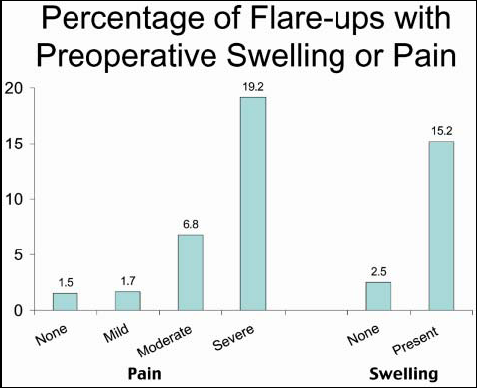 [Speaker Notes: NECROTIC PULP MOIST WARM NUTRITIOUS. NON SHEDDING SURFACE FORMS COMPLEX COMMUNITIES. NO ACTIVE CELLS DUE TO LACK OF BLOOD CIRCULATION.]
Patient demographics  
     frequently in females under 20 years

Pulpal /periapical diagnosis
     acute abscess , acute periapical periodontitis -- have more incidence 
     
 presence of sinus tract decreases the incidence of flare up  


Treatment procedures 
      incomplete debridement 
       over instrumentation 
      extruded debris 
      hyper occlusion
Risk factors
[Speaker Notes: 20/ 40 YRS]
Dr Seltzer discussed a number of hypothesis thought to be related to the etiology of flare ups
[Speaker Notes: one of the most accepted theory explaining flare ups in symptomless tooth He showed that there is a local tissue adaptatio to applied irritants .Chronic inflammation persists if irritant is not removed.
irritant is not removed .However when a new irritant
is introduced to the inflamed tissue, a violent
reaction may occur]
CAUSES
Non Microbial causes
apical extrusion of debris 
incomplete instrumentation  leading to changes in the endodontic micro-biota or in environmental conditions 
secondary intra radicular infection
Apical extrusion of debris
Principal cause of postoperative pain-chemicomechanical preparation  
In Asymptomatic tooth –balance between the microbial aggression and the host defense in the periradicular tissues

In chemico-mechanical preparation –if the microorganism are apically extruded , the host will face a situation-challenge ,larger irritants than before – transient disruption in the balance – host will mobilize an acute inflammation to re-establish the  equilibrium.
Iatrogenic over instrumentation –permits increased influx of exudates and blood into the root canal.

 
Enhances the nutrient supply to the remaining bacteria within the root canal ,can then proliferate and cause exacerbation of a chronic periradicular lesion.

This condition is referred to as Phoenix abscess
[Speaker Notes: Larger files more tissue damage]
[Speaker Notes: Even a small amount of infected debris will exacerbate periradicular inflammation – such virulent clones are major  reason of pre-operative symptomatic teeth are more predisposed to flare up]
Changes in endodontic microbiota or in environmental conditions
The patterns of microbial colonization within the root canal system revealed that microbial organization often resembled the morphological characteristics of a climax community, a self-replicating entity in  which  bacteria exist in harmony and equilibrium with their environment (Molven et ah. , Siqueira et ah. 2002b) 
Potent exogenous forces represented by chemo-mechanical preparation using antimicrobial irrigants and intra-canal medication are needed to eliminate such climax communities.
The chemo-mechanical preparation should be completed in one appointment, and between visits, an intracanal medication should be left in the root canal.

 Incomplete chemo-mechanical pre­paration can disrupt the balance within the microbial community by eliminating some of the inhibitory species and leaving behind other previously inhibited species, which can then overgrow (Sundqvist ).
If overgrown strains are virulent and/or reach sufficient numbers, damage to the periradicular tissues can be intensified, and this may result in lesion exacerbation
Environmental changes
potential to induce virulent genes
Environmental changes induce turn off virulence genes remission of symptoms of previously symptomatic  tooth – result in success .
Environmental changes turn on of virulence genes asymptomatic cases become symptomatic –persistent infection establish –cause of treatment failure 
Clinically impossible to predict the environmental changes –chemicomechanical should be completed in one session
Secondary intra-radicular infection
Caused by – entry of bacteria between appointments 
Occurs following breach of the aseptic chain
Sources 
Remnants of plaque
Calculus or caries 
Leakage of rubber dam 
Contamination of endodontic instruments 
Temporary restoration
Fracture of tooth structure
Increase of the oxidation – reduction potential
Porphyromonas species –associated with periradicular lesions including abscessed teeth (hapasalo et al )

Percussion pain frequently displayed peptostreptococus species,Eubacterium, P.gingivalis and prevotella

Trepenema denticola –high prevalence values of symptomatic infections –acute apical periradicular   abscess
MICROBIAL CAUSES
Gram negative anaerobic bacteria were closely associated with the etiology of symptomatic periradicular lesion including cases acute periradicular
[Speaker Notes: These anaerobic bacteria produce entotoxins that activate the hageman factor which in turn increase the production of bradykinin which is a pain mediator..]
MANAGEMENT OF FLARE UP
Diagnosis
premedical and dental history 
   clinical examination
    areas of swelling 
    discoloration
    ulcerations 
    exudation 
    defective and or lost restorations 
    cracked or fractured teeth 
    apparent changes in occlusal relationships
Clinical testing should include percussion, apical palpation, bite test, thermal stimulation and periodontal probing. 

 Properly angulated radiographs

This combined clinical and radiographic test may reveal that the symptoms are non odontogenic, are related to another tooth, or in fact, related to the recently treated tooth.
Preventive measures to infectious flare-ups
Selection of instrumentation techniques that extrude less amounts of debris apically
Linear  filing motion creates more debris than rotational action
Crown-down technique –extrude lesser amount of debris 
Copious irrigation enhances removal of excised dentine, microbial cells and pulpal debris .
Crown –down technique  with copious irrigation is said to be ideal  to prevent flare up
Completion of the chemo-mechanical procedures in a single visit
Ideally, chemo-mechanical procedures should be completed in a single appointment.

 Maximum removal of irritants from the root canal system may reduce the risks of inter-appointment discomfort caused by surviving microbial species that either overgrow as a result of elimination of inhibitory species or become more virulent as a result of changes in the environmental conditions.
Use of an antimicrobial intracanal medicament between appointments in the treatment of infected cases
Low incidence of Flare up – when calcium hydroxide /camphorated para mono chlorophenol/glycerin paste

Intracanal medicaments –prevents recontamination of root canal 

Intracanal medicaments –is not effective when flare up caused by extruded microorganism during the chemico-mechanical procedures
Do not leave teeth open for drainage
Alfred Walker argued against the practice of leaving teeth open for drainage: 'This method is as unscientific as it is antiquated .

 The practice of leaving the pulp canals of teeth open and unsealed for the purpose of drainage is contrary to the accepted surgical practice, is unnecessary and is, in consequence, a bad practice.'
Exposure of the root canal to salivary products increases bacterial growth, introduces new microorganisms, activates the alternate complement pathway, and may enhance
 bradykinin production, all leading to the exacerbation of pain
To expend all efforts in maintaining the aseptic chain during intracanal procedures
clinicians should be aware of the need to perform endodontic treatment under strictly aseptic conditions as some cases of secondary infections may even be more difficult to treat than primary infections and may cause flare-ups and failure of the root canal treatment (Siqueira 2002)
Definitive treatment
Anesthetized 
To look for additional anatomy –and missed canals 
Enhanced magnification and illumination 
Working length reconfirmed patency obtained 
Suppurative exudate may establish-drainage may release localized pressure
Cortical trephination
Surgical perforation of the alveolar bone to release periradicular tissue exudate. 
Decrease in 16-25% postopertative pain incidence when performed prophylactically (chestner et al )
Incision and drainage
Establishing drainage through the oral mucosa provides effective emergency management .
It facilitates evacuation of pus, microorganism and toxic products from the peri-radicular tissues 
If RCT is incomplete
             re-enter the root canal to eliminate etiologic factors via debridement ,irrigation and the placement of antimicrobial dressing 
Abscess after RCT
      incision of the fluctuant tissue ,provided root canal filling is adequate 
Poorly filled canals 
   filling material removed to allow additional pus discharge through the root canal space
Antibiotics are not indicated in cases of localized abscess, but they can be used to supplement clinical procedures in cases where there is poor drainage and if the patient has concomitant trismus, cellulitis, fever or lymphadenopathy
Intracanal medications
clinical studies have demonstrated that post treatment pain is neither prevented nor relieved by medications such as
 formocresol
 camphorated paramonochlorophenol,
 eugenol
potassium iodide
ledermix or calcium hydroxide
[Speaker Notes: Ledermix –tetracycline.demeclocycline in con of 3%:2%, corticosteroid triamcinolone.]
Irrigating solutions
The type of irrigating solution used makes little difference in the incidence of post-operative discomfort, providing that the irrigating solution is not forced beyond the foramen of the tooth. 

Harrison et al.  Found that there was a higher incidence and degree of pain in patients whose canals were either not irrigated or irrigated with saline solution, compared with those irrigated with 5.25% sodium hypochlorite and 3% H202.
Puttier and Crawford  found that, in vivo, small amounts of endotoxin were detoxified by 2.6% solutions of NaOCl. 

On the other hand, formo-cresol, 5.25% NaOCl, and 3% H202 have not been found to increase the incidence of inter appointment pain since the induction of pain in endodontic therapy is multifactorial, it is difficult to attribute a lower pain incidence specifically to the use of any particular irrigant.
Occlusal reduction
According to Creech et al . Routine occlusal reduction for the prevention of postoperative pain was ineffective . 

Sensitivity to biting and chewing is perhaps due to increased levels of inflammatory mediators that stimulate periradicular nociceptors . 

After instrumentation of vital teeth with a history of pain and 
      percussion , occlusal reduction has been shown to be important in
       preventing post treatment pain
Corticosteriods
[Speaker Notes: Cortisone also appears to have the ability to obtund pain, -effect on stabilizing membranes.]
In a similar double-blind clinical trial, intracanal placement of a 2.5% steroid solution or saline placebo on completion of instrumentation resulted in a significant reduction of the incidence of postoperative pain in teeth in which the pulp was vital.(J Endod 13:466,1987.)

 When the pulp was necrotic, however, there was no significant difference between the steroid and placebo in reducing postoperative discomfort.
Antibiotics
The use of the most popular antibiotic, penicillin, is based on the predominance of penicillin-sensitive microorganisms reportedly found in infected root canals.
 
Although most strains of bacteria found in endodontic infections are susceptible to penicillin, some, such as the anaerobic peptostreptococci, Bacteroides fragilis, are resistant.
[Speaker Notes: Group A streptococci (Streptococcus pyogenes),- have a number of characteristics that exhibit antigenic variation of virulence.
 These include the hyaluronic capsule, the streptococcal chemotactic factor, and the M proteins. 
 M proteins are responsible for the ability of these streptococci to resist phagocytosis . Strains of new M proteins have arisen in populations experiencing frequent infections]
use of antibiotics is controversial for several reasons.

First, overprescribing antibiotics, especially when these drugs are not indicated, has led to increased bacterial resistance and patient sensitization.

 Second, antibiotics have been mistakenly prescribed for patients with severe pain who have a vital tooth (i.e., when bacteria are unlikely to be a causative factor in periradicular pain.(J Endod 28:396,2002.)

 Third, even when bacteria are likely to be present, data from controlled clinical trials provide little or no support for the hypothesis that antibiotics reduce pain (J Endod 32:87, 2006.)
[Speaker Notes: Resistance is transferred from organism to organism by packages of genes, called plasmids. Such transference may occur both within and across species lines by conjugation.
 
. Many of the genes specifying antibiotic resistance are found on movable ele­ments of DNA called transposons. Penicillin-sensitive organ­isms, such as Bacteroides melaninogenicus, may produce lac­tamase (a penicillinase) which renders them penicillin-resistant. Such resistant strains may then protect other pathogens that would normally be susceptible to penicillin]
There appears to be a trend toward an increase in the number of anaerobic dental infections. In such cases, some antibiotics, such as clindamycin or tinidazole, may be effective, but the organisms may be resistant to erythromycin, demeclocycline, or doxycycline. 

In a few cases of cellulitis induced by mixed anaerobic and facultative streptococcal root canal infections, Matusow and Goodall  obtained good resolution by root canal treatment and by using erythromycin.
The rational selection of an appropriate antibiotic to control root canal infections should depend on culturing and sensitivity testing. However, there are no significant studies which show that any specific antibiotic is capable of reducing or eliminating painful exacerbations during endodontic therapy.
Non-steriodal anti-inflammatory agents
drug of choice for mild to moderate pain –aspirin- efficient non-narcotic analgesic. 
Aspirin has also been shown to cause hyperpolarization of the neural membrane due to an increase in permeability of the potassium and a decrease in that of the chloride ion.
In patients with known sensitivity to NASIDS and who have gastrointestinal ulceration or hypertension due to renal effects of NASIDS, acetaminophen should be considered for post treatment pain.
Ibuprofen is generally considered the prototype of NSAIDs 

Pretreatment with NSAID ketorolac trimethamine, when injected  intramuscularly, produced significant analgesia in patients with sever odontogenic pain prior to treatment. 

Ibuprofen 600mg taken 6h is optimal for managing pulpal pain and periradicular pain of inflammatory origin. 

The combination of NASAID and acetaminophen taken together show additive analgesia for treating dental pain
[Speaker Notes: Acc to oxford league ibuprofen 800mg, ketolorac 60mg,diclo 100mg]
Pain after completion of endodontic  therapy
The number of treatment visits apparently makes little difference  on postoperative pain

Endodontic treatment of posterior teeth also seems to produce more postoperative discomfort, especially after single-visit procedures
Fox et al.  -90% of the teeth treated endodontically in one visit were free of spontaneous pain after 24 h, whereas 82% had little or no pain on pressure. 

Pressure pain usually lasts longer than spontaneous pain. 

These painful episodes are usually caused by the pressures inherent in the insertion of the root canal filling materials or by the chemical irritation from the ingredients of the root canal cements or pastes.
Another possible cause for persistent pain after root canal therapy is a fracture of the crown or root. Cracks in the dentin may result from excessive pressure during the insertion of the root canal filling material or from masticatory pressures. These teeth eventually require extraction.

In rare cases, paresthesia and pain of the lower jaw has been induced by over-instrumentation or overextension of root canal filling material, especially with par formaldehyde preparations. Although the paresthesias are usually temporary, a few have been reported to persist for longer than 1 yr especially after periapical surgery.
JOE 2015
In conclusion, FEs performed in single visits using a Reciproc
R40 reciprocating file for the treatment of asymptomatic necrotic,
Uni radicular teeth resulted in a low incidence of pain. After 24 hours, the FEs resulted in more patients reporting mild pain compared with the control group, but no differences were observed at 72 hours or 1 week.
Influence of preoperative pain intensity on postoperative pain after root canal treatment: A prospective clinical study


      Conclusions
Within the limitations of this study, it can be concluded that the presence of preoperative pain is the variable that most influences the prevalence of postoperative pain.
Journal of Dentistry     Volume 45, February 2016, Pages 39–42
Conclusion